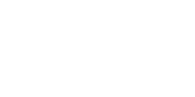 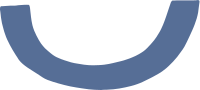 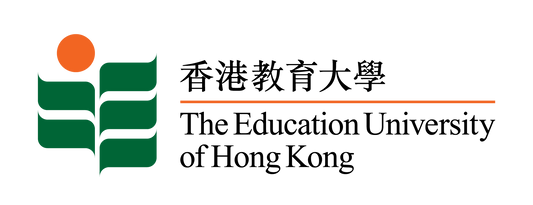 The Education University of Hong Kong
2022-2023 Quality Education Fund Thematic Network - Tertiary Institutes
STEM Project Team
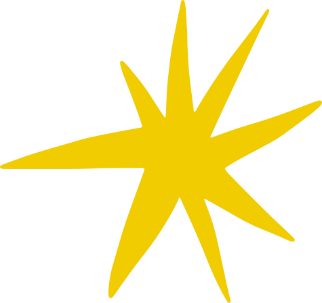 SCHOOL: Sha Tin Methodist Primary School (P.3)

TOPIC: Cold Insulation Test
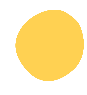 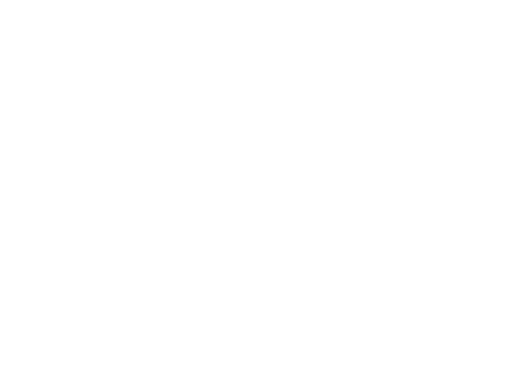 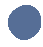 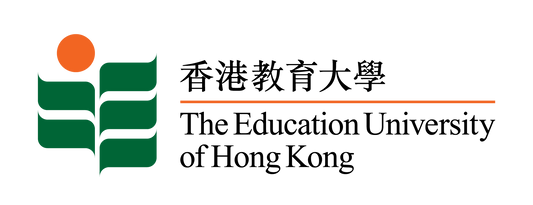 Experiment 1-Temperature test
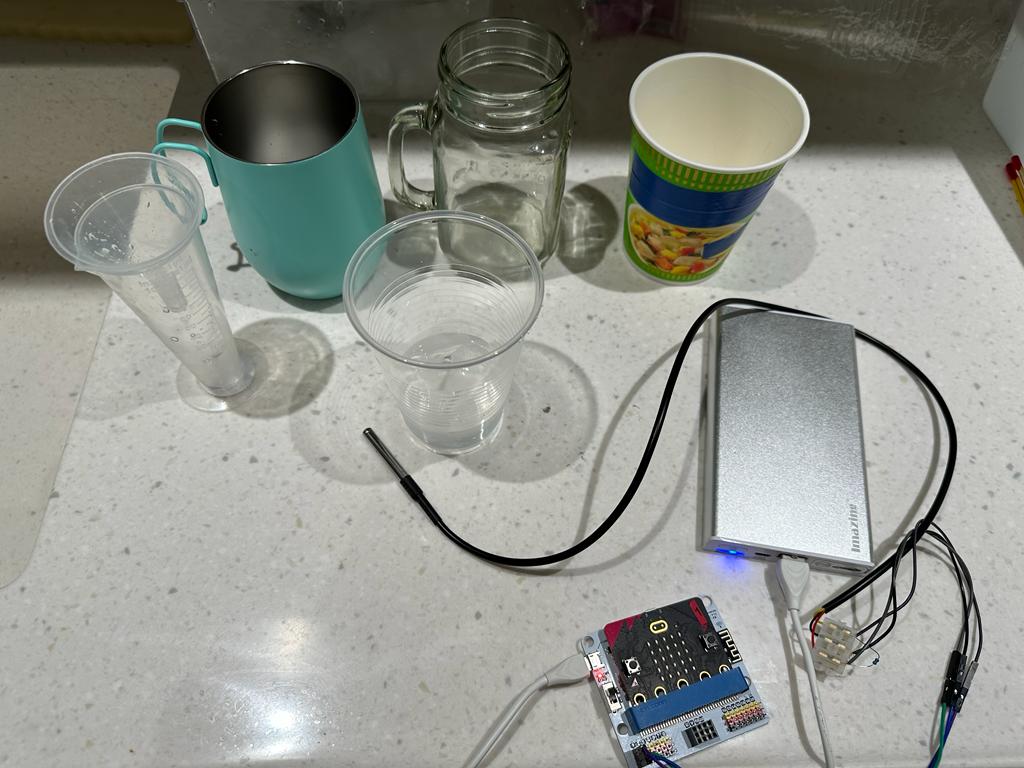 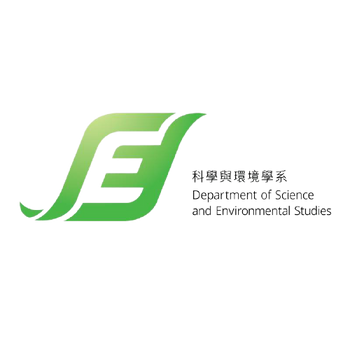 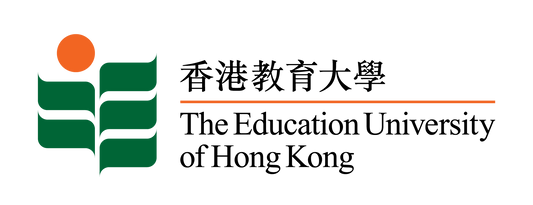 Objective of Experiment
Use Micro:bit and DS18B20 temperature sensor to test which material is most suitable for cold insulation.
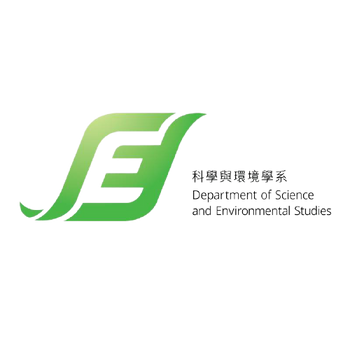 [Speaker Notes: Cold Insulation]
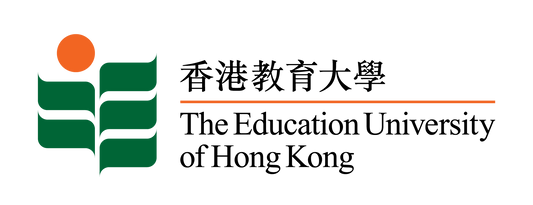 Experiment material
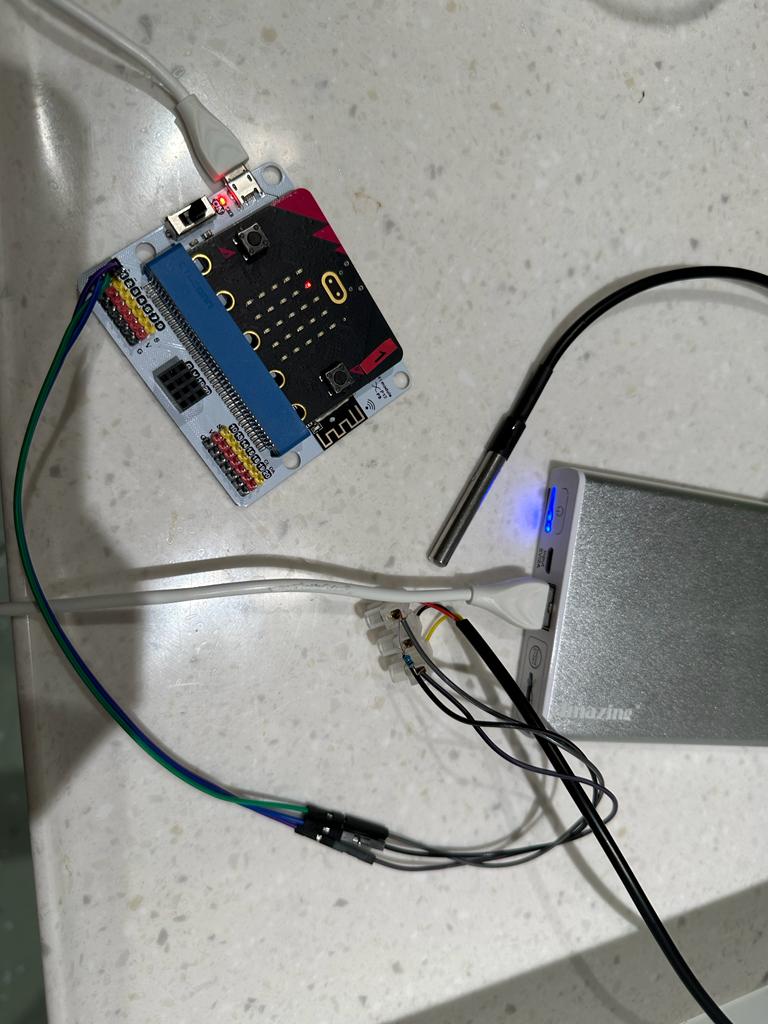 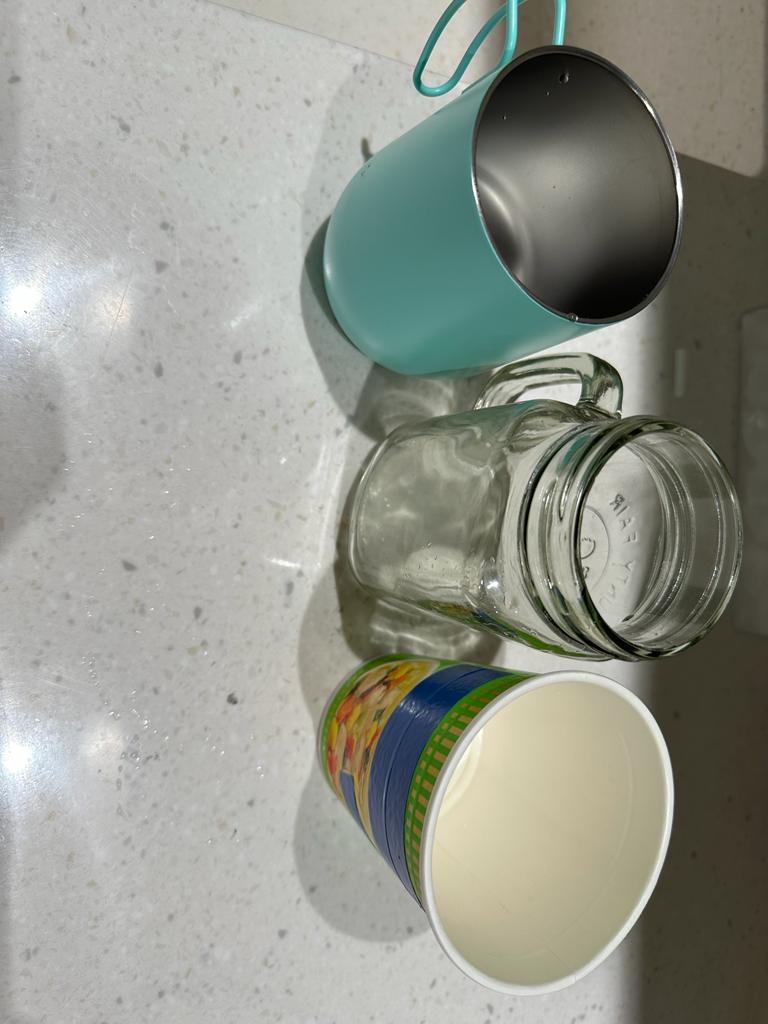 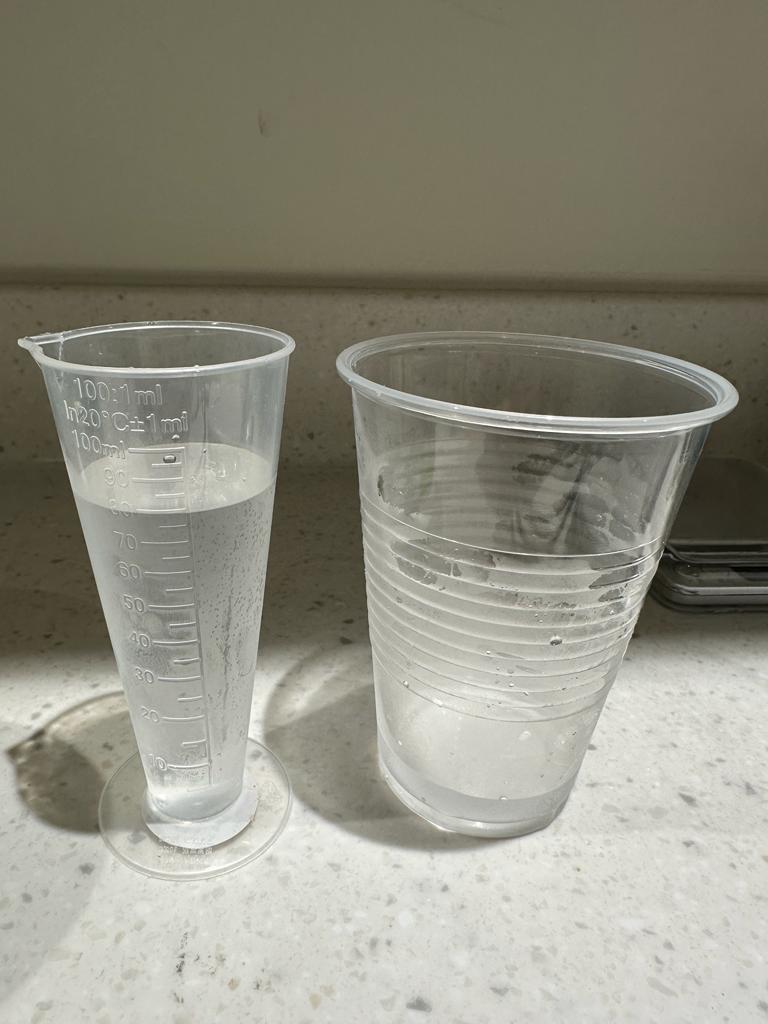 Micro:bit, IoT board and DS18B20 temperature sensor
Measuring cup and Cold water
Stainless Steel Cup, Glass Cup and Styrofoam Cup
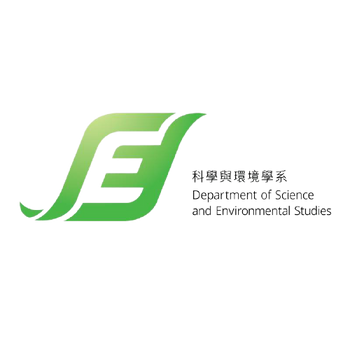 [Speaker Notes: turbidimeter]
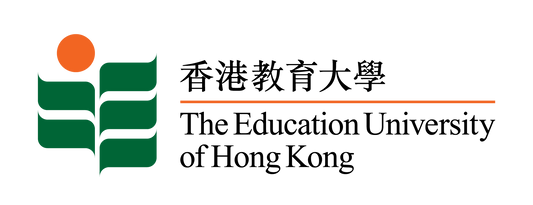 Coding
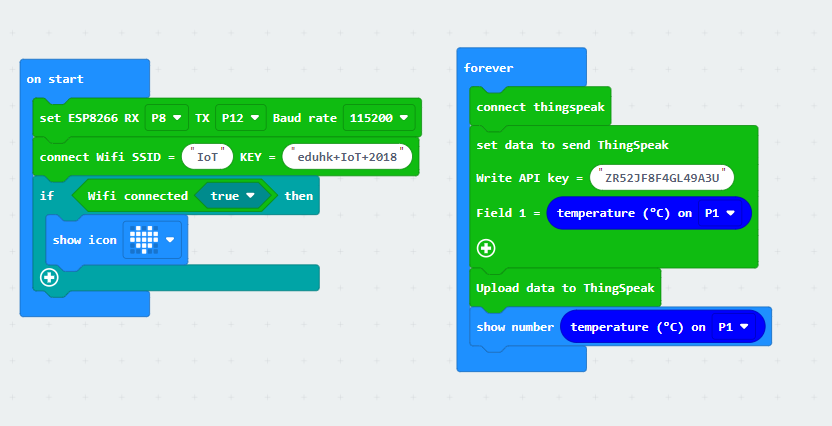 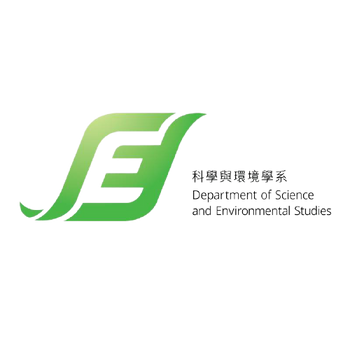 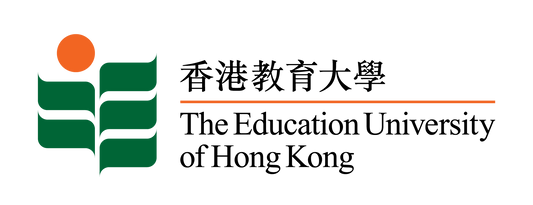 Experiment
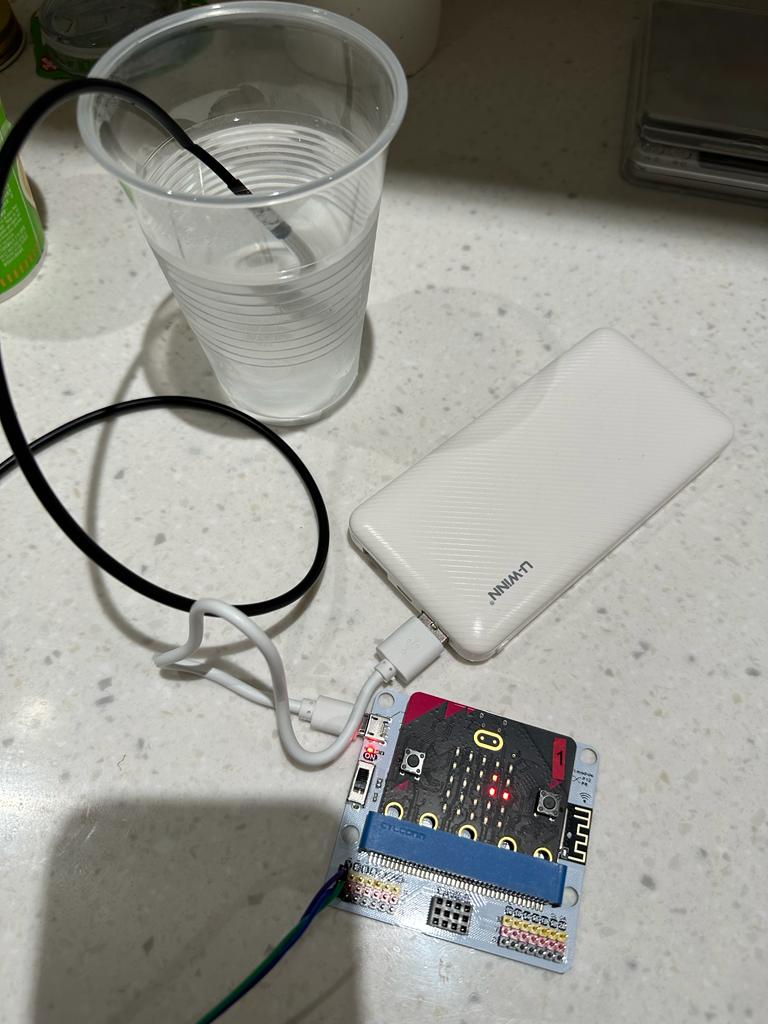 Temperature of the cold water: 5°C
Pour one glass of 5°C water into three different materials of cups equally. After ten minutes, pour the water out and measure the temperature change.
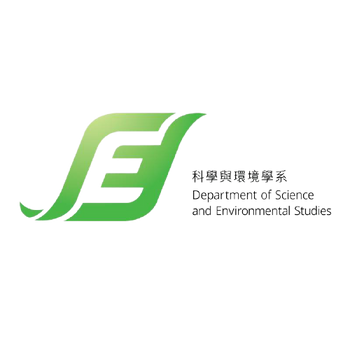 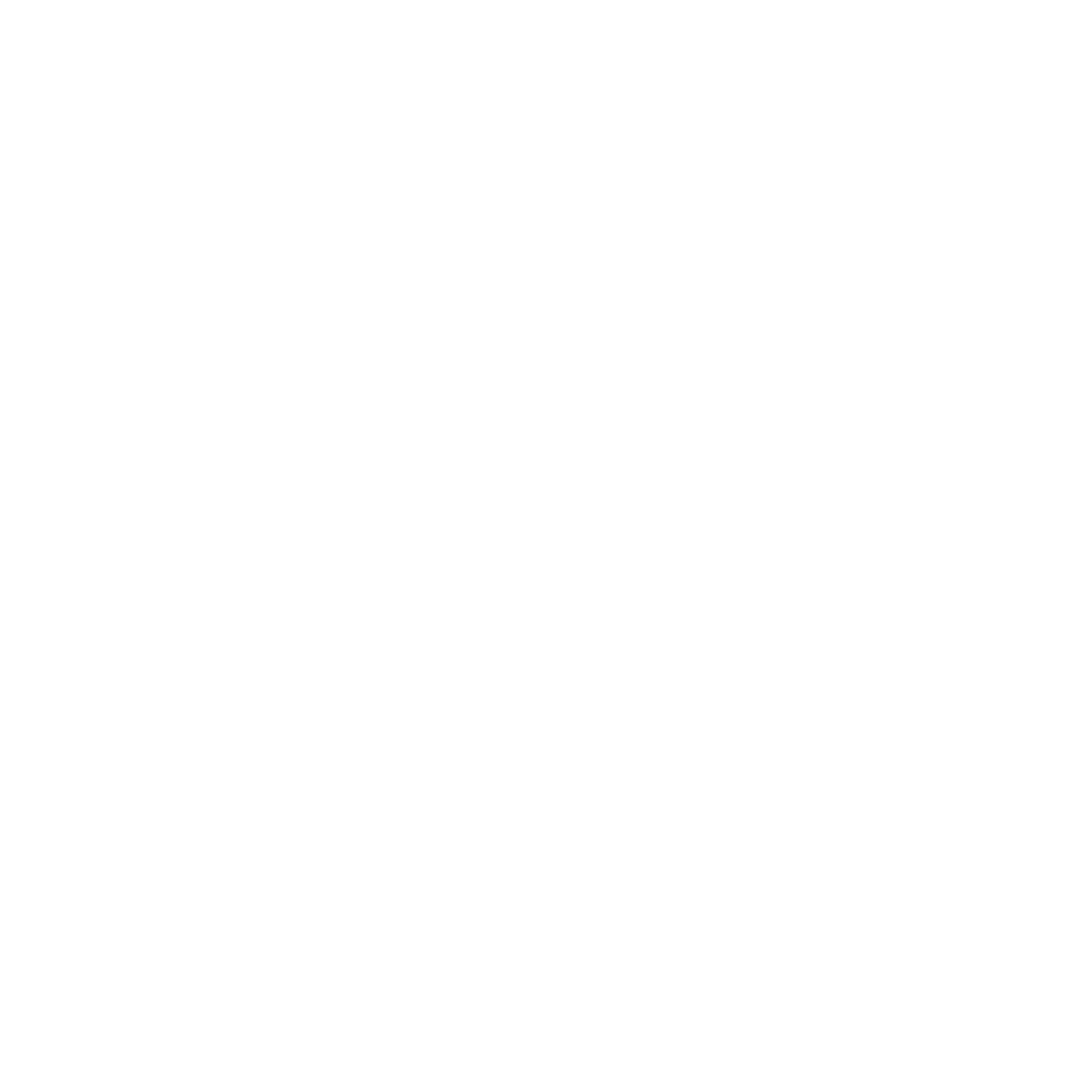 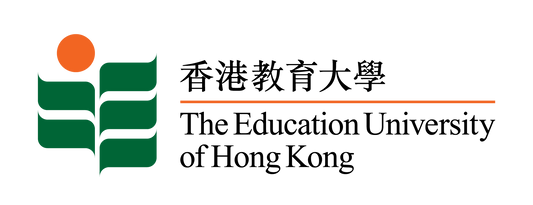 Experiment
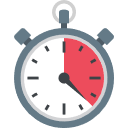 10 minutes later……
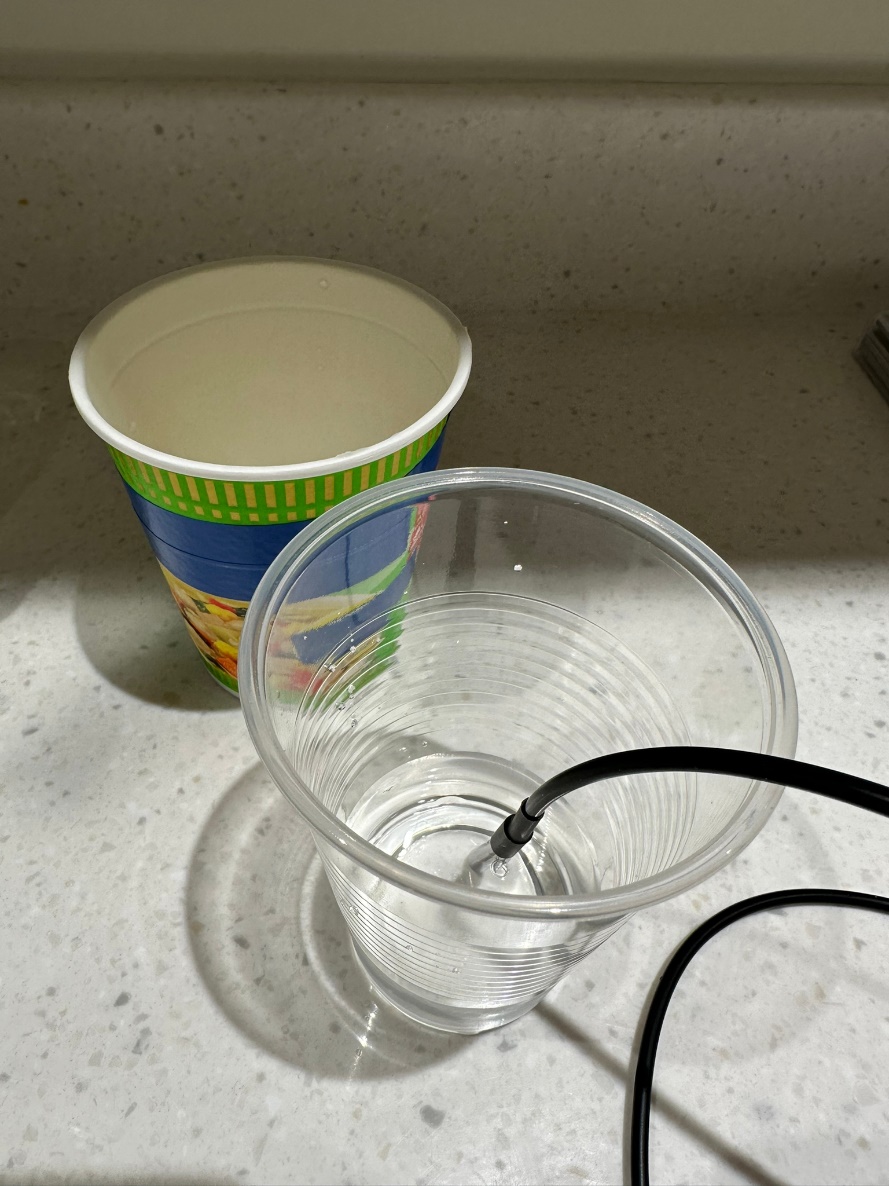 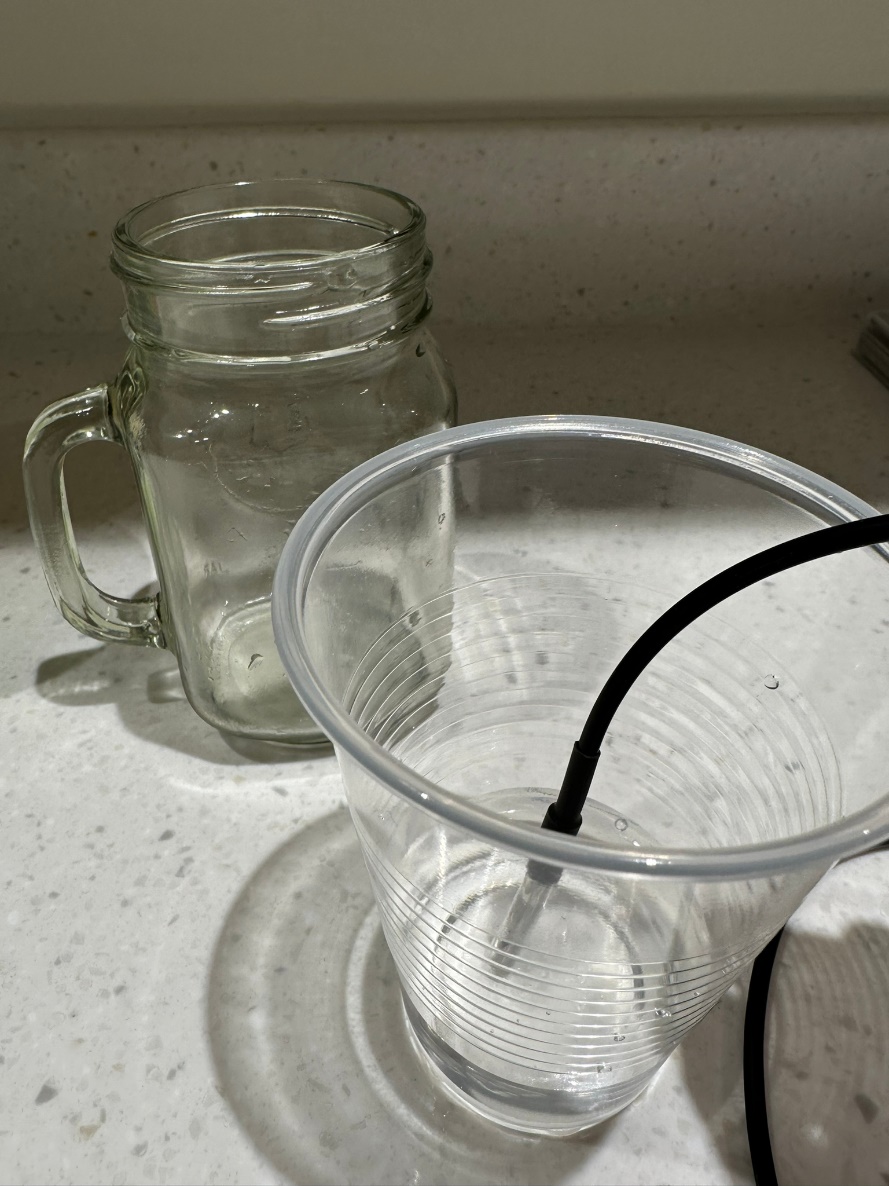 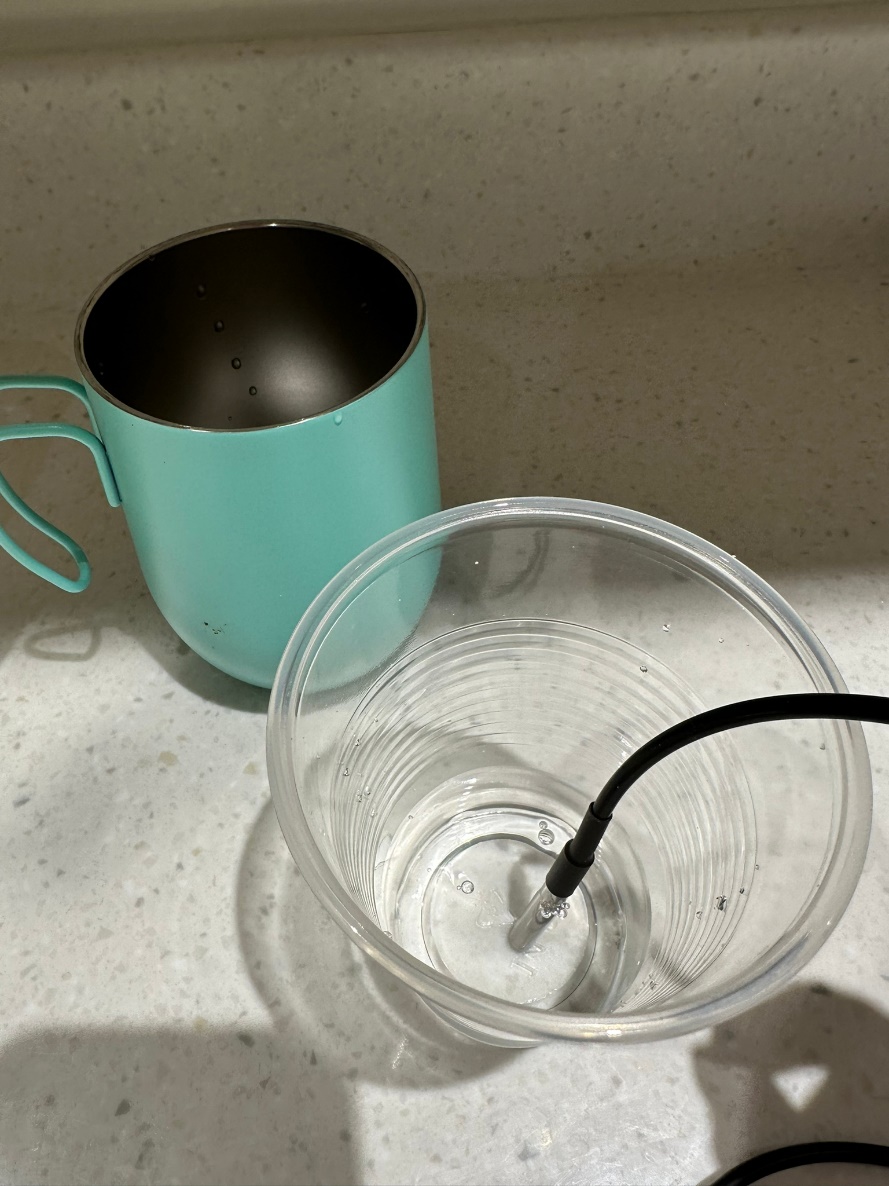 Water insulated with:
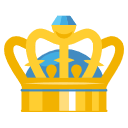 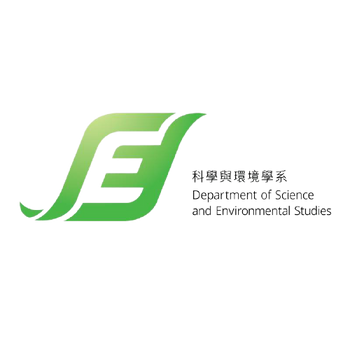 Stainless Steel Cup: 9.38°C
Glass Cup: 13.31°C
Styrofoam Cup: 11.25°C
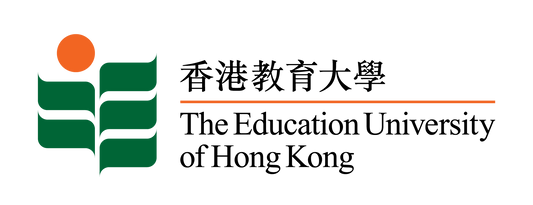 Result
Temperature of the original cold water: 5°C
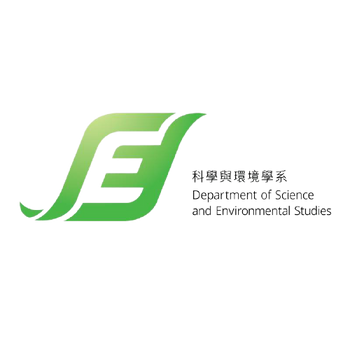 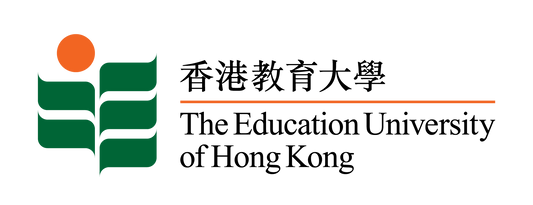 Experiment 2-Water Level Test
- with water sensor
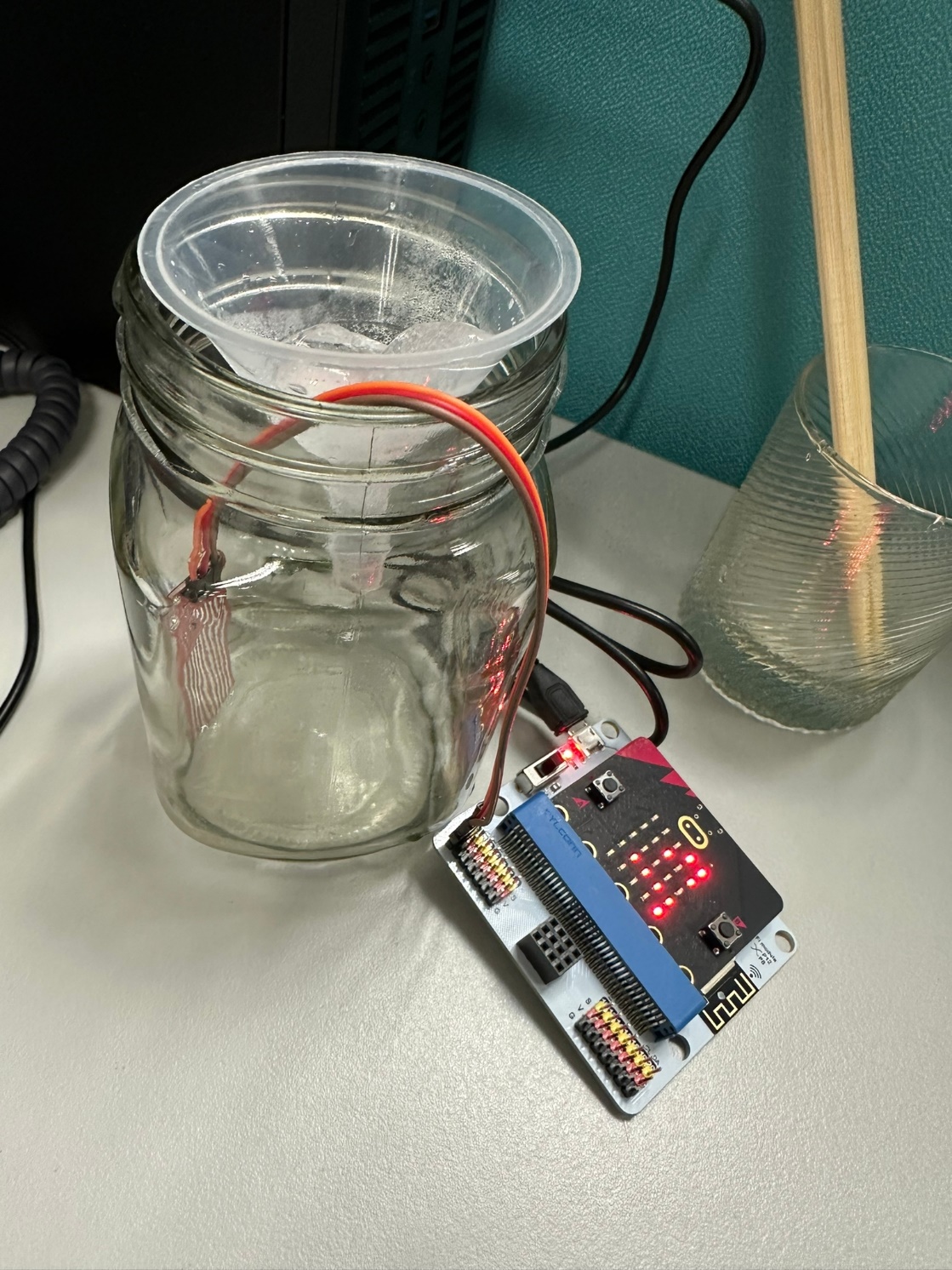 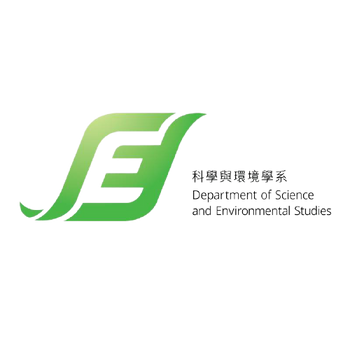 Put the ice in the room about 10 minutes and measure the water level of melted ice.
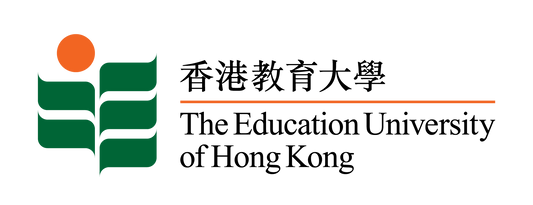 Experiment material
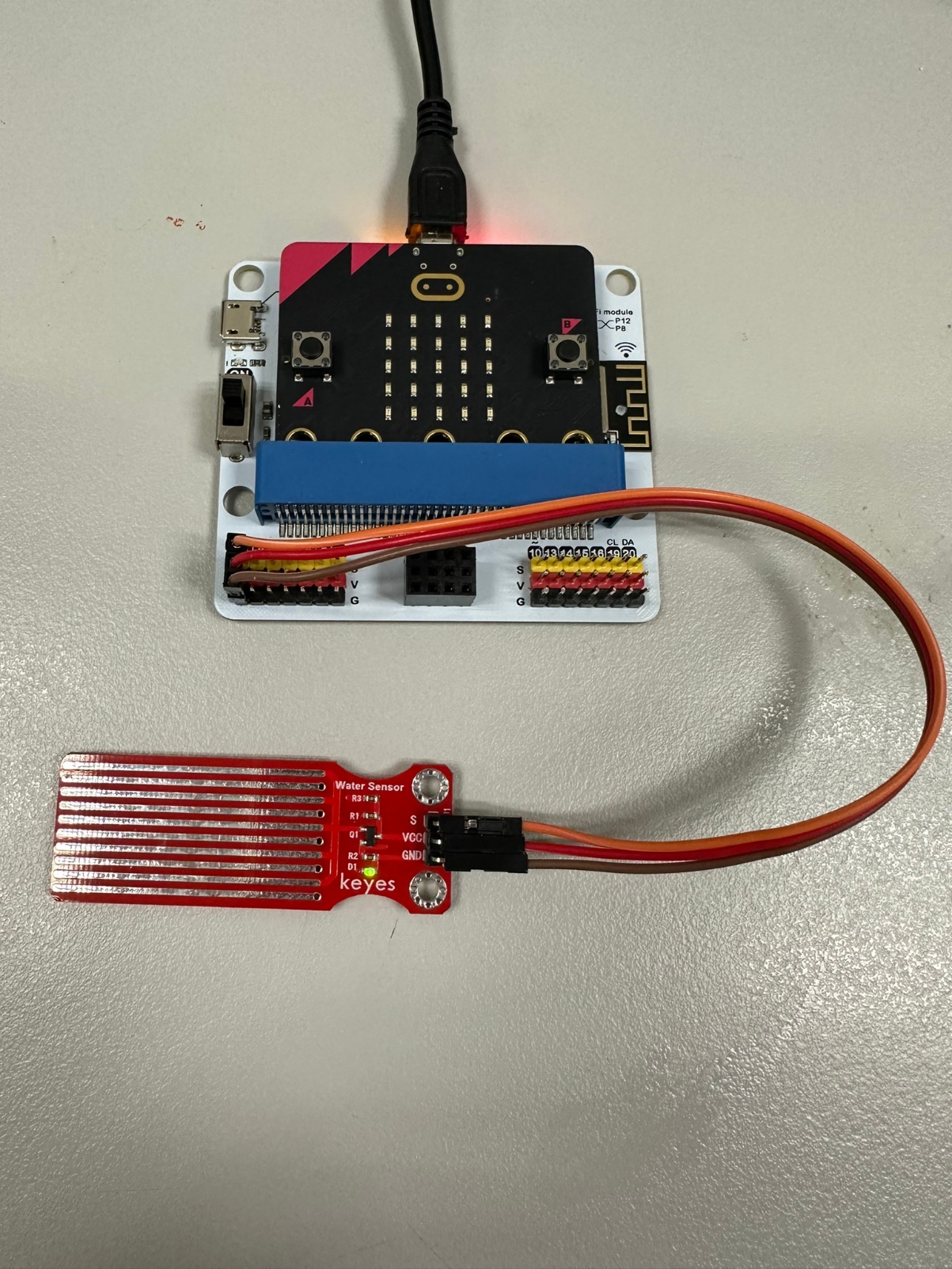 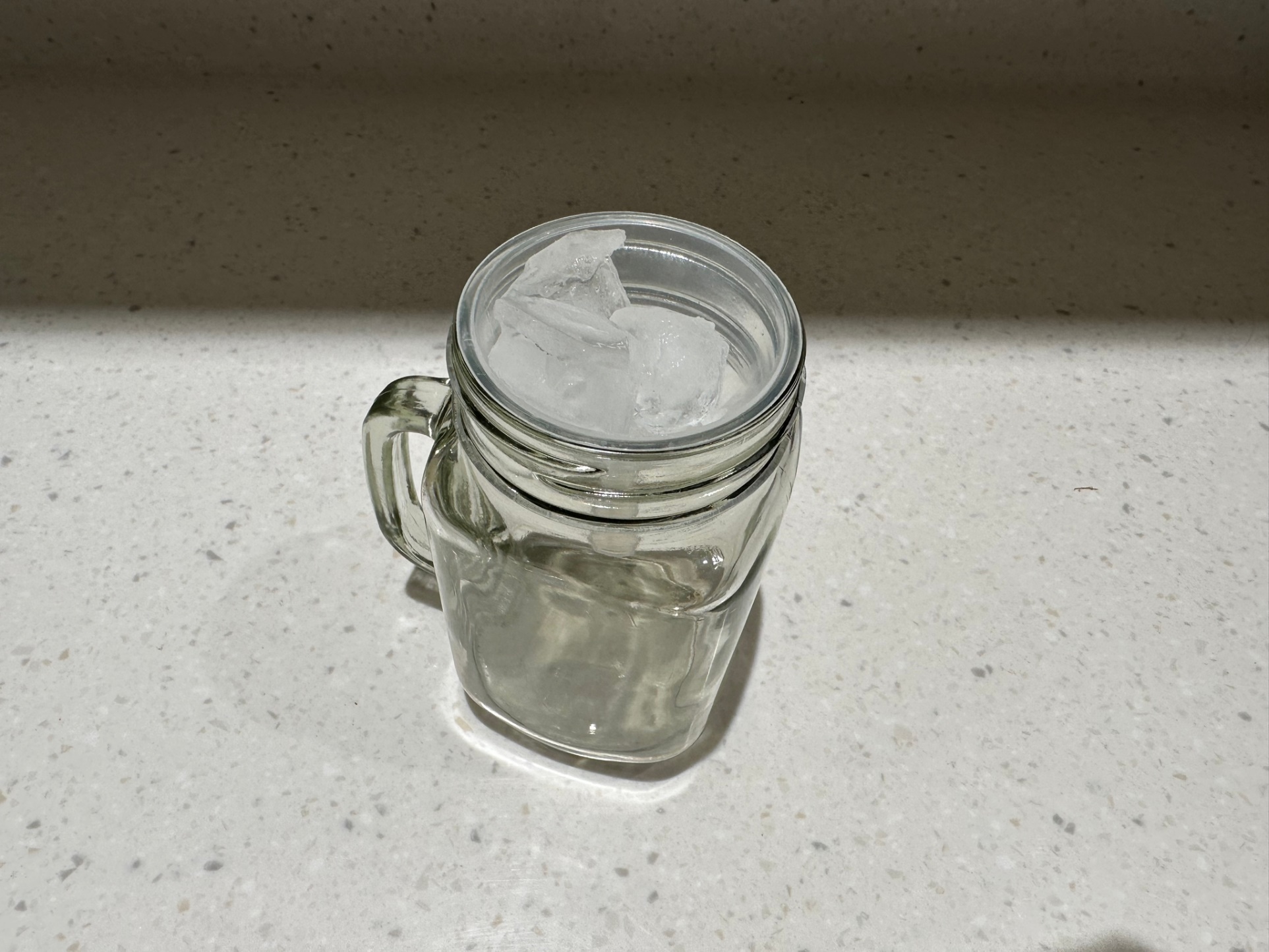 Micro:bit, IoT board and water sensor
Ice, funnel and cup
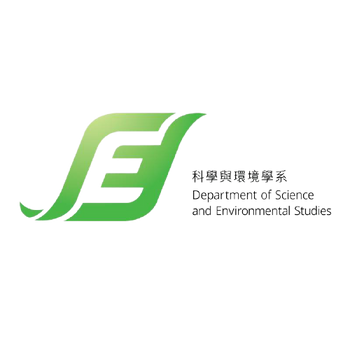 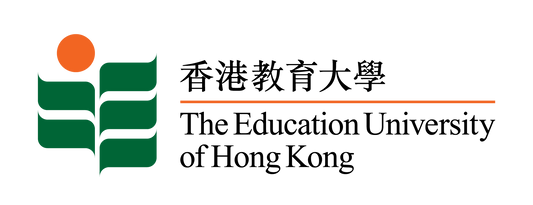 Coding
-Water Level Sensor with IoT
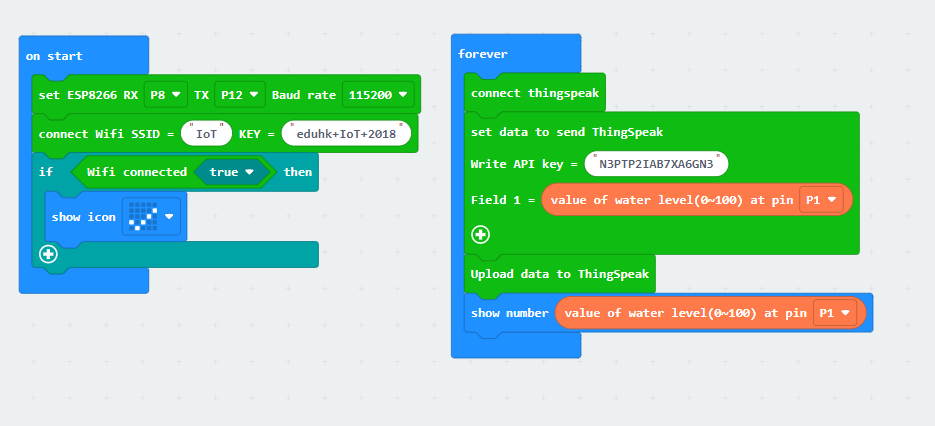 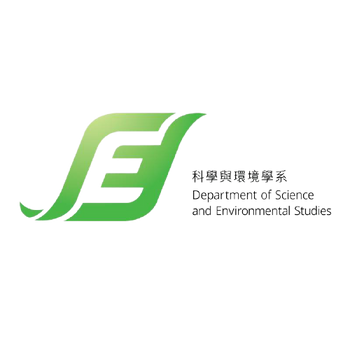 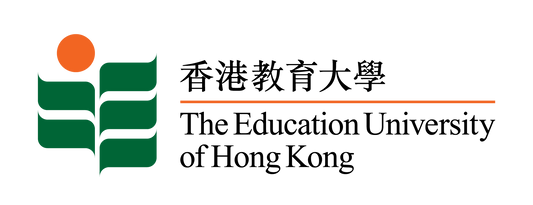 Limitation
The measuring range of the sensor is not wide enough for this experiment because each sample of ice is too small.
The data would be distracted, such as some water drop on the top of the sensor. 
The angle of the sensor need to be 90°.

The cup body needs to be the same width.
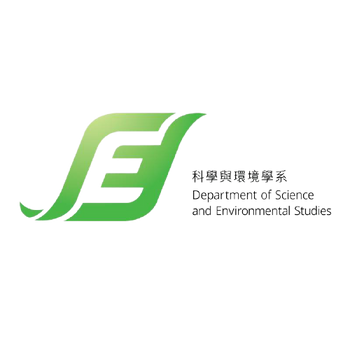 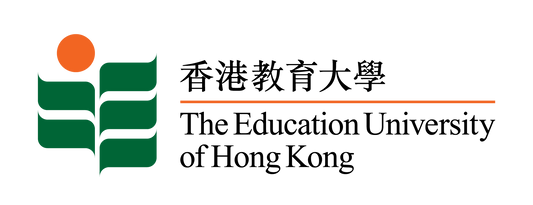 Test for the Water Sensor
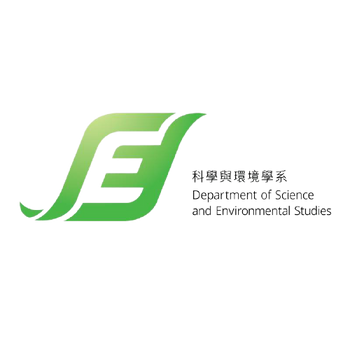 [Speaker Notes: *not that accurate]
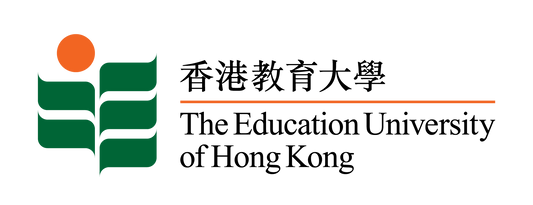 Experiment 3-Water Level Test
- with ultrasonic sensor
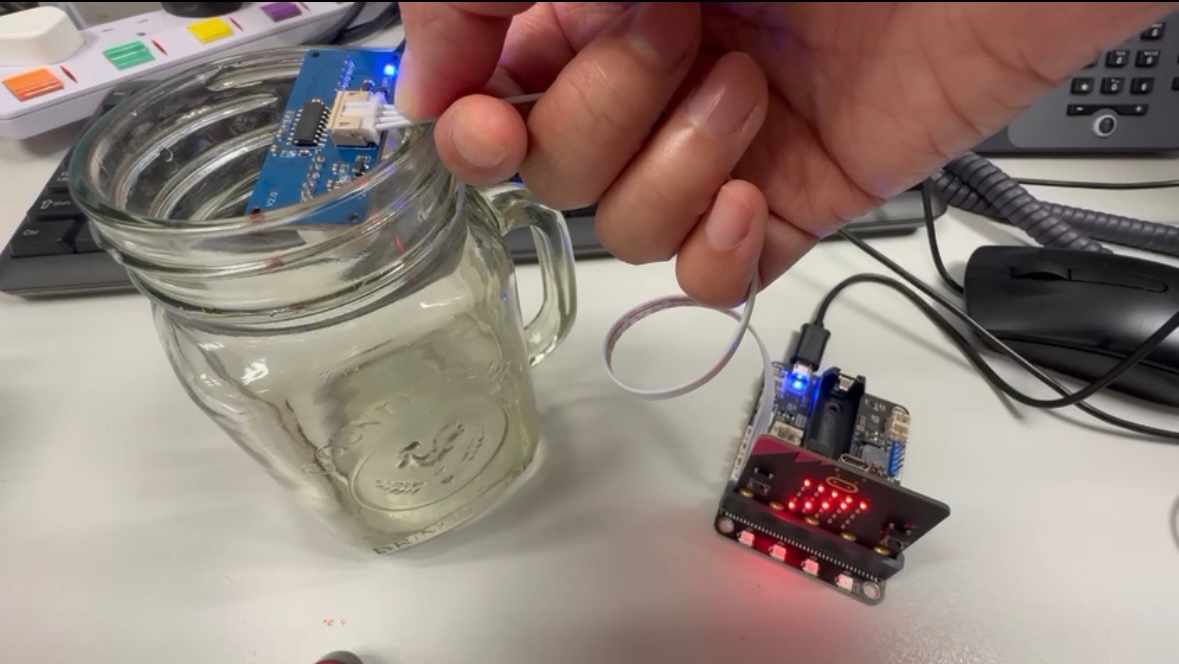 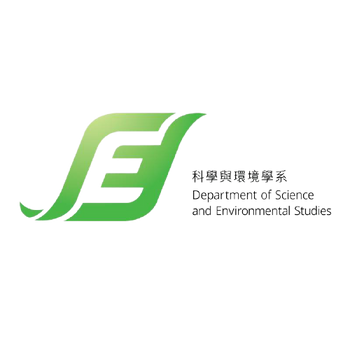 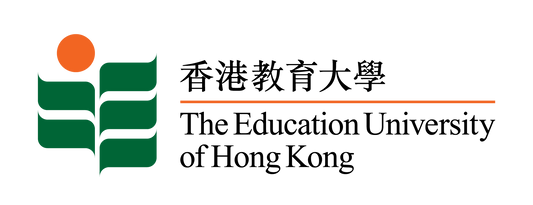 Experiment material
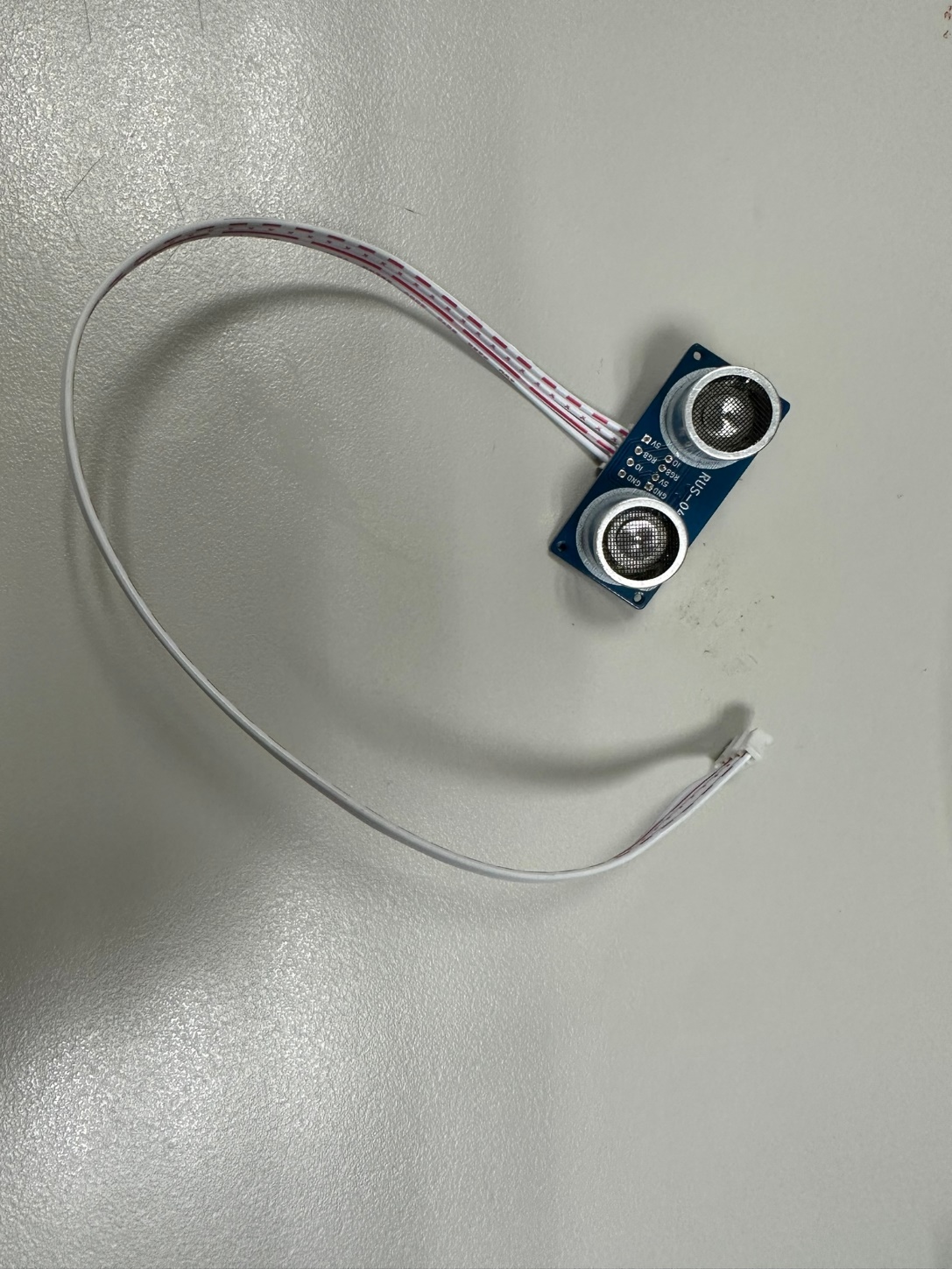 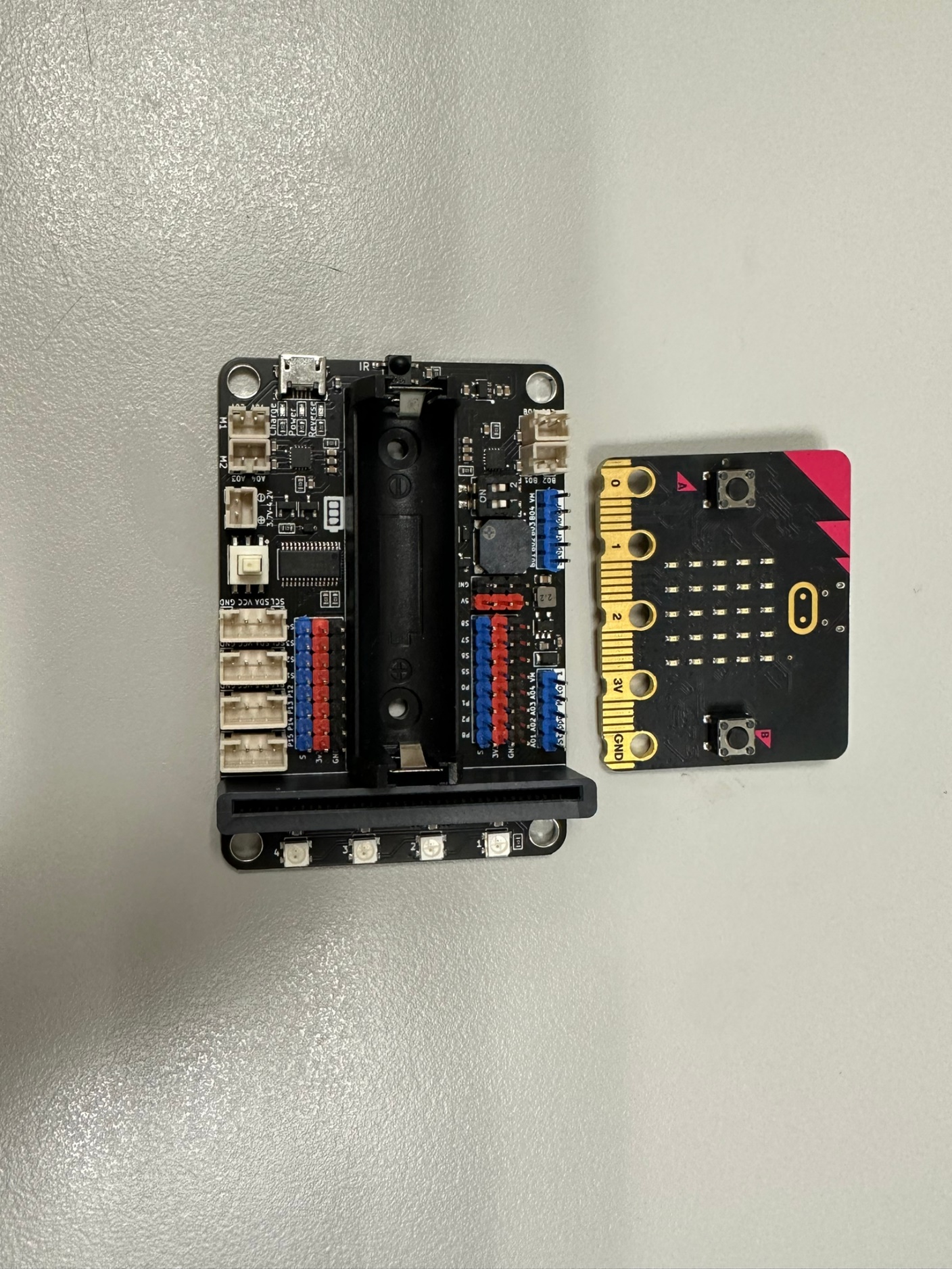 Micro:bit and motor:bit
Ultrasonic Sensor
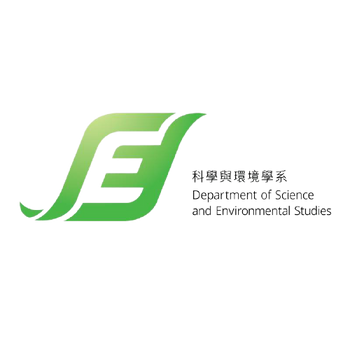 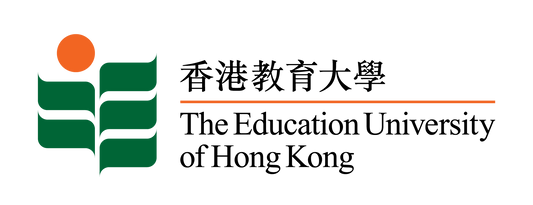 Coding
-Ultrasonic Sensor
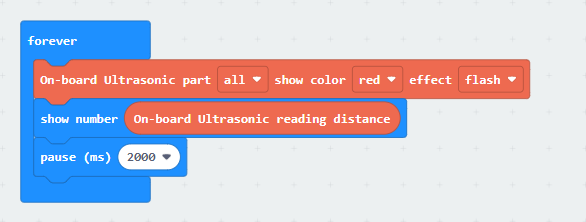 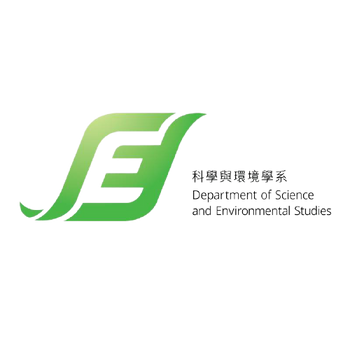 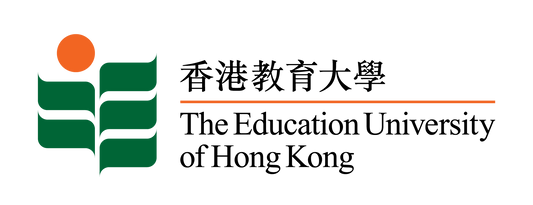 Limitation
The sensor may affected by the other objects, it is not only reflect the distance between the sensor and water level, so the data is not accurate.
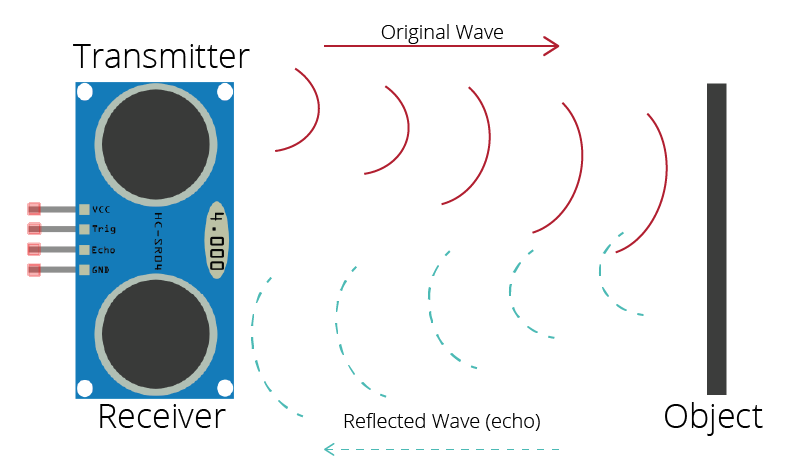 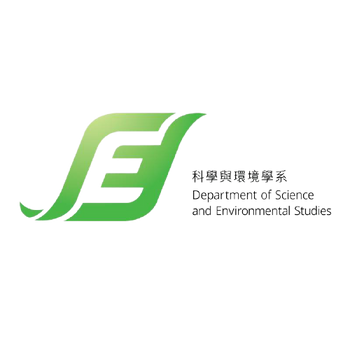 Reference: Random Nerd Tutorials
[Speaker Notes: https://randomnerdtutorials.com/complete-guide-for-ultrasonic-sensor-hc-sr04/]
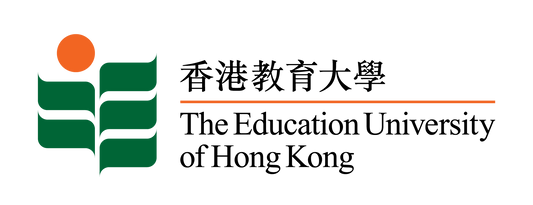 Test for the Ultrasonic Sensor
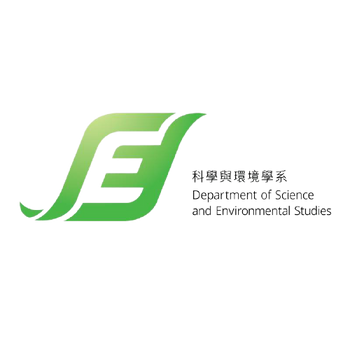